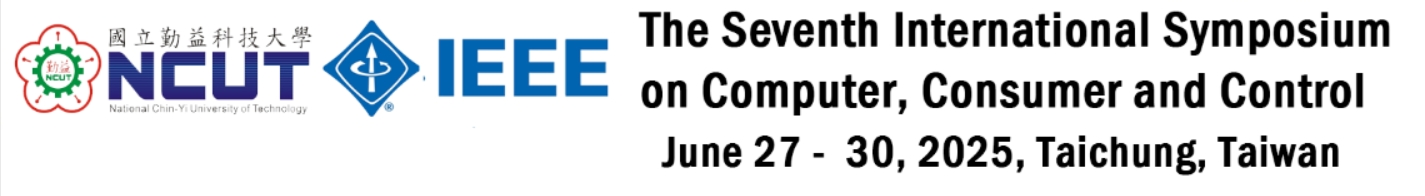 Paper Title
Authors :
Affiliations:
Contents and Figures